Calculs approchés
Ça peut coûter cher…
Voir document 1
Pour un chiffre de plus…
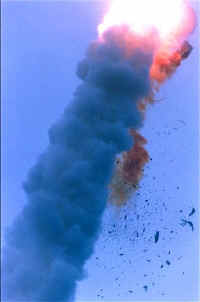 Un dispositif de calibrage utilisé dans la fusée Ariane 4 avait été laissé actif, 
alors qu'il n'était pas utilisé dans Ariane 5.
Les conditions de vol étant différentes entre Ariane 4 et Ariane 5, la valeur 
d'une donnée traitée par ce dispositif se trouvait, dans Ariane 5, dépasser 
les limites prévues pour Ariane 4. Ce dépassement avait une probabilité 
jugée négligeable de survenir dans Ariane 4 et aucune récupération d'erreur
 n'était prévue pour le traiter.
En conséquence, selon une politique “normale” dans ce cas de figure, 
le module de navigation fut mis hors service pour erreur irrécupérable. 
Le module actif et le module de secours étant identiques et contenant
le même logiciel, les mêmes causes produisirent les mêmes effets sur 
les deux modules, donnant lieu à une situation non prévue. 
En effet, le module de secours était destiné à compenser une erreur transitoire
et aléatoire d'origine matérielle, erreur dont la probabilité était jugée 
suffisamment faible pour exclure dans la pratique une défaillance simultanée 
des deux modules.
Vive le running
▪ Plage de mesure : 0 à 9999,9 m
▪ Erreur:  ≤ 0,5%
▪ Diamètre de la roue : env. 32cm (12.6 ‘’)
▪ Périmètre de roue: env. 1 mètre
▪ Longueur totale : env. 101cm (39.8’’)
▪ Température appropriée: -10 ~ 45 °
Fausse proportionnalité et données manquantes
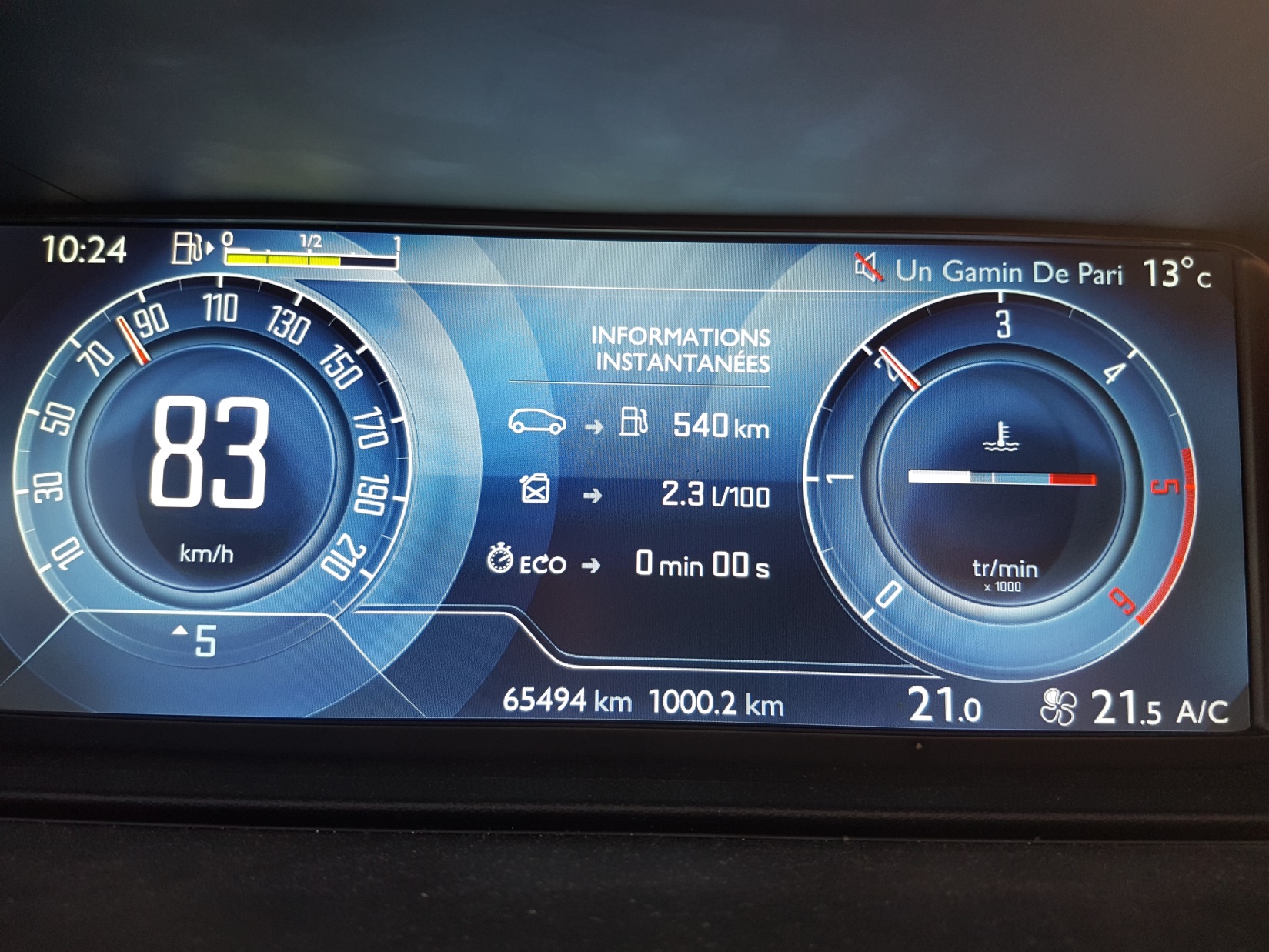 Mon automobile me ment
Comment fabriquer un trou ?
Si la sensibilité des capteurs est 0,02 s et si leur distance est 3,5 m, le calcul de la vitesse avec des temps compris entre 0,12 et 0,14 s donne des vitesses de 105 km/h
ou 90 km/h du fait de la troncature.
*Précision : l’étude était demandée par une société d’autoroutes (Atlandes) et portait sur les prises à contresens de la bretelle, ce qui explique la petite distance entre les capteurs…
(www.scmsa.eu/archives/BB_Absence_donnees_2019_01_27.pdf)
Les causes d’erreur
Erreur de principe : on ne fait pas le bon calcul, on fait faire le calcul par un logiciel « de confiance » ;
Le résultat du calcul repose sur des mesures ;
On croît à la proportionnalité en toutes circonstances ;
Calculer juste, avec quels nombres?
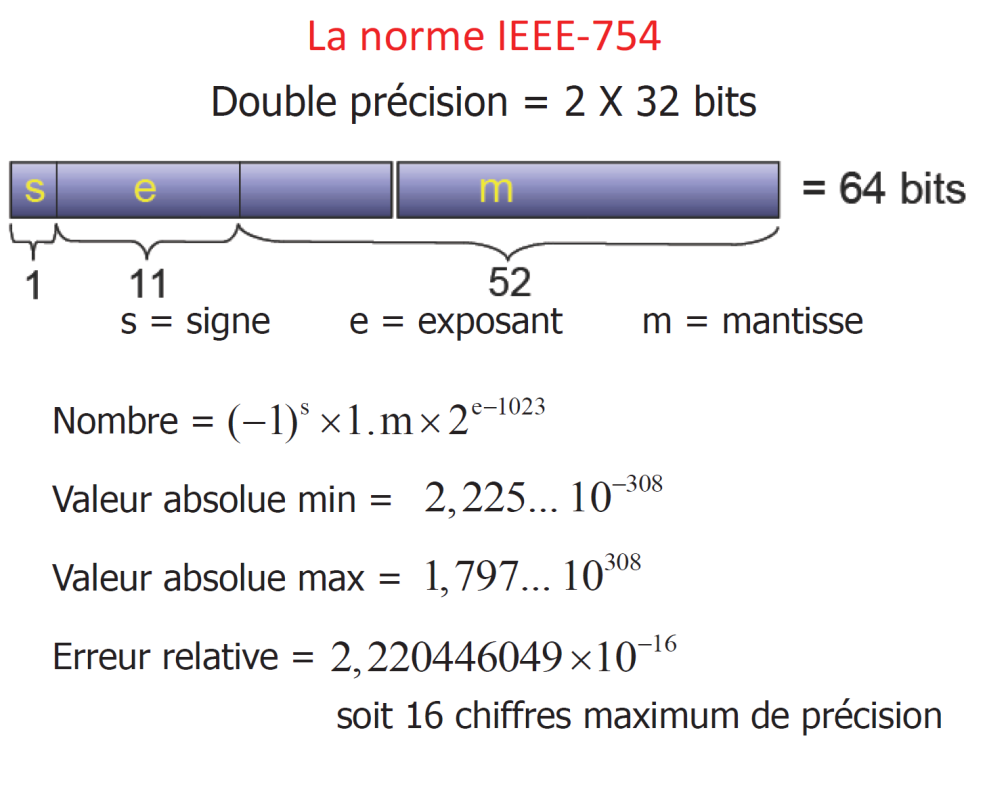 Mais alors, lesquels choisir?
On veut des définitions (1)
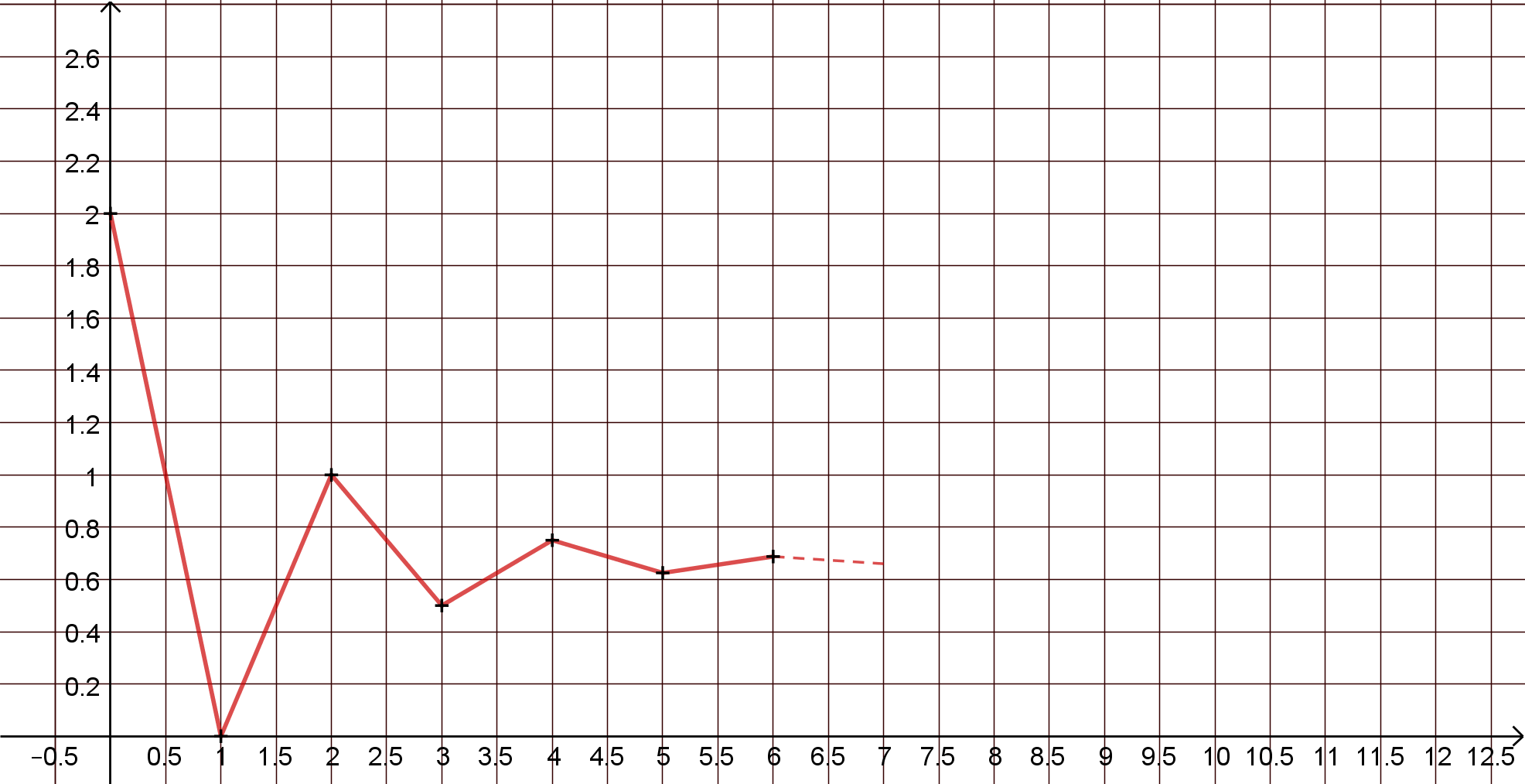 « valeur approchée » porte sur  la distance
Voir document 4
On veut des définitions (2)
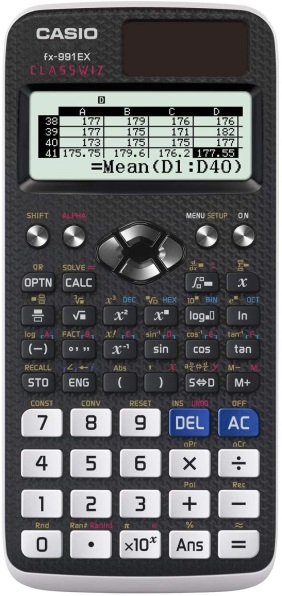 Moralité
Les calculs littéraux, quand ils sont justes, sont parfois insuffisants ou inutilisables pour le but qu’on poursuit ;
Tout affichage produit par une calculatrice ou un ordinateur ne peut être utilisé tel que : il doit être interprété (une réflexion préalable est nécessaire)
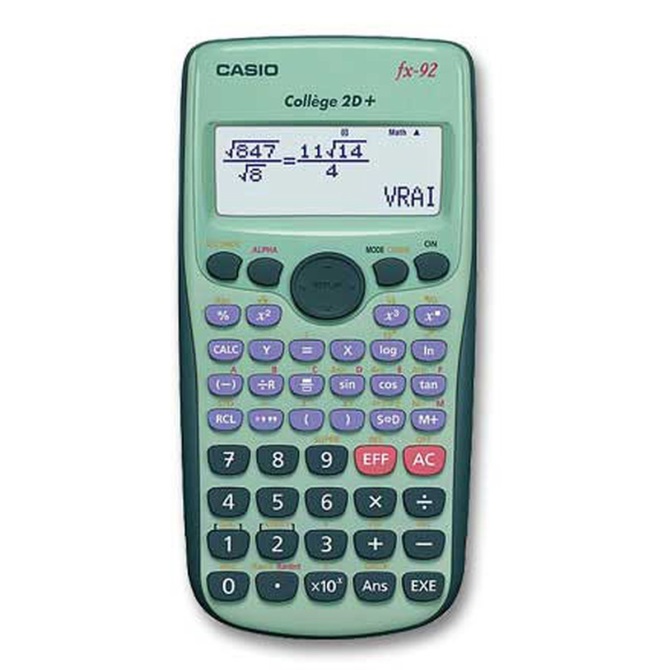 L’ordinateur calcule parfois faux
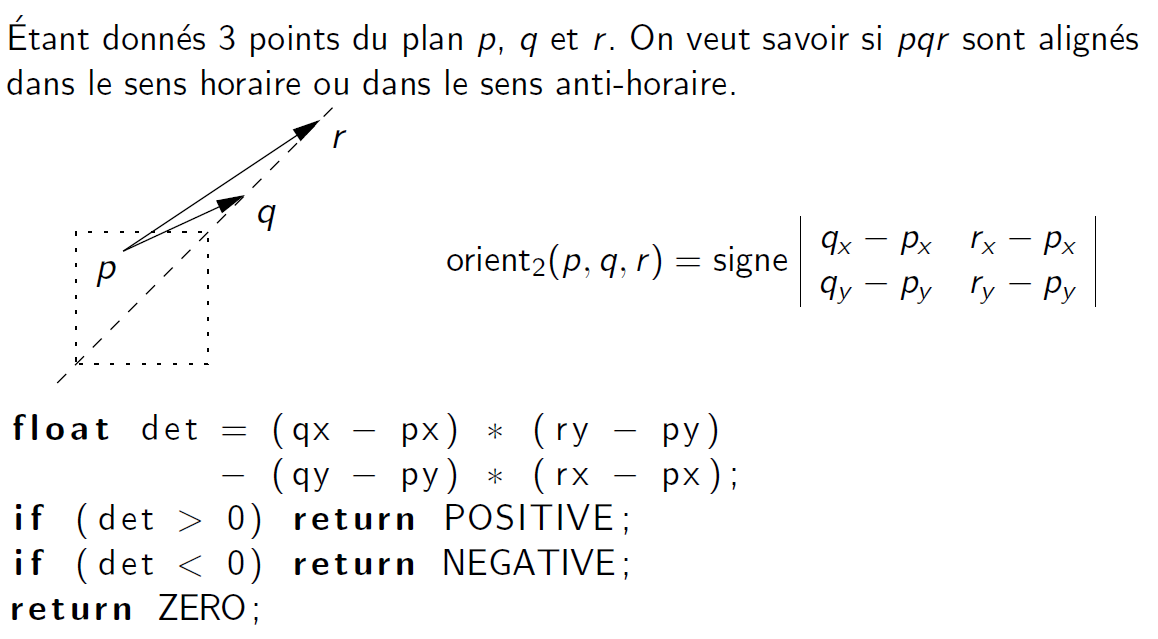 (G. Melquiond)
déterminant (G. Melquio
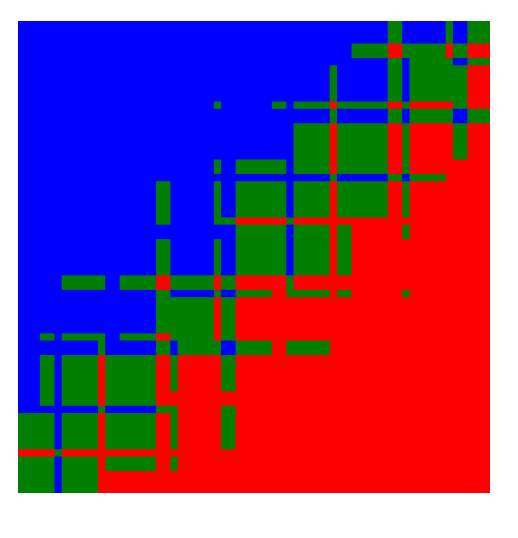 Des calculs sans erreur?
Limiter les erreurs humaines
Mémoire de 1840 : « Sur les moyens d’éviter les erreurs dans les calculs numériques »
Un exemple :
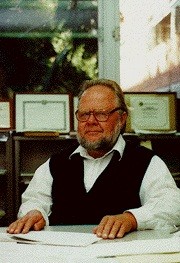 Augustin Louis Cauchy (1789-1857)
Avizienis redécouvre sans le savoir le système de Cauchy. Ses travaux sont utilisés dans les processeurs. Ces systèmes évitent la propagation de retenues.
Algirdas Antanas Avizienis (né en 1932)
Arrondir les troncatures ?
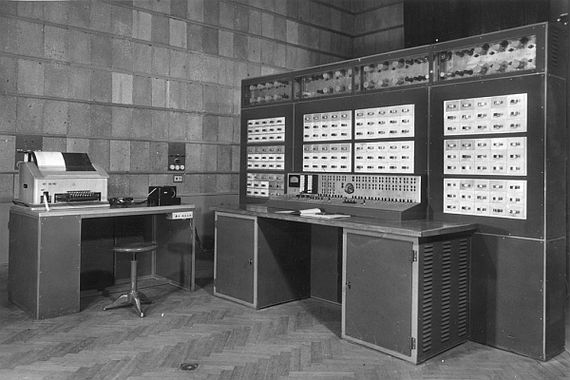 En Union soviétique, on a amorcé à la fin des années 1950 la construction d’ordinateurs obéissant à une logique ternaire. Elle fut peu à peu abandonnée en tant que voie industrielle.
Ordinateur Setun
URSS 1958
Supprimer des multiplications
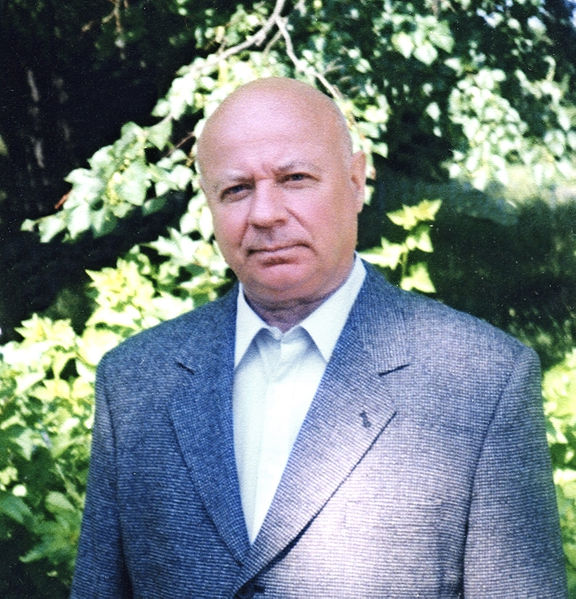 Anatoli A. Karatsuba 
(1937 – 2008)
Maîtriser les retenues (1)
Un simple additionneur binaire doit à chaque pas gérer une retenue (carry)  
Les portes XOR  donnent 1 en sortie si et seulement si les entrées sont différentes. 
Les portes ET donnent 1 en sortie si et seulement si les deux entrées sont 1, 0 sinon.
Il y a bien d’autres façons d’anticiper ou retarder l’apparition des retenues.
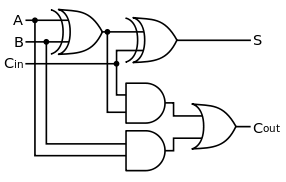 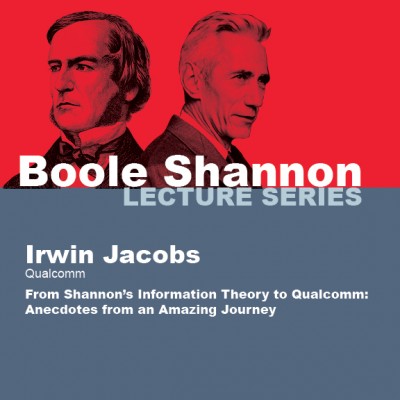 George Boole (1815 – 1864) et Claude Shannon (1916 – 2001)
Maîtriser les retenues (2)
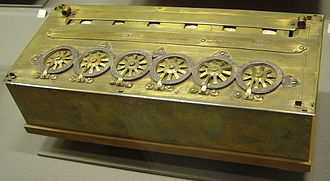 Une vieille histoire…
Calculer par référendum
Avant les calculateurs électroniques, [les calculs]  étaient réalisés par des équipes, essentiellement des femmes, réunies dans de grandes salles de calcul qui résolvaient à la chaîne des problèmes arithmétiques simples. Les calculs complexes étaient décomposés et exécutés par deux équipes. Si le résultat était identique, il était validé, sinon, ils répétaient le processus. Les superviseurs archivaient les réponses correctes.
La solution virgule flottante
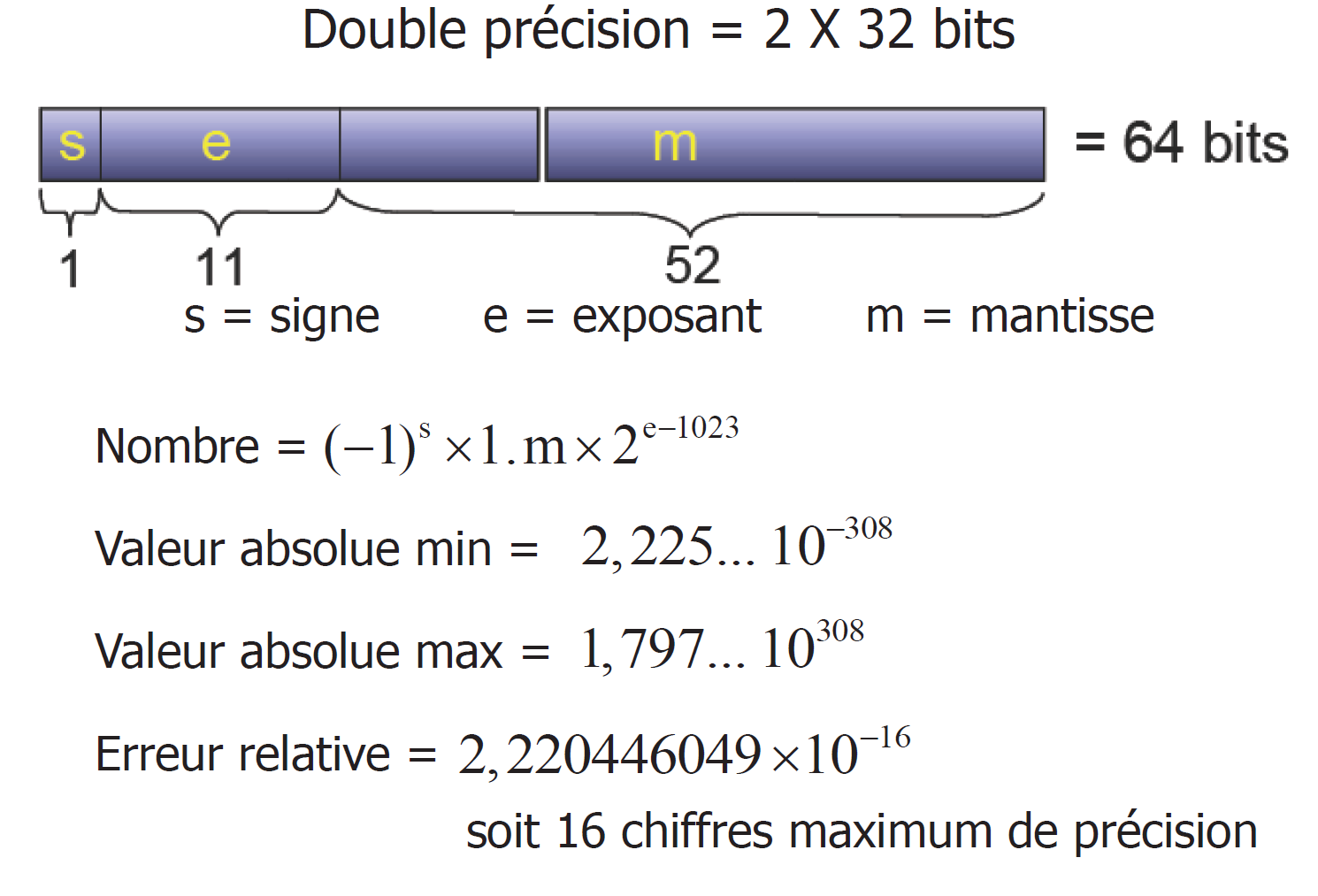 … et la norme IEEE 754
Document issu de la présentation de Claude Gomez Pépinière avril 2011
Pour les curieux… qui ont raison de l’être
. Le site https://interstices.info en choisissant les articles par niveau
. À l’adresse http://perso.ens-lyon.fr/jean-michel.muller/goldberg.pdf  l’article 
« What every computer scientist should know about floating point arithmetics »

Sans oublier Sylvie Boldo Présidente du jury de la première agrégation d’informatique
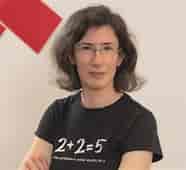